Ridgeway ElementaryIndividually Guided Education
Ridgeway History
School opened in 1923
Dr. O.V. Wheeler proposed that Ridgeway become a magnet school in 1972
Ridgeway adopted the Philosophy of Individually Guided Education.
Ridgeway has remained a magnet school following the IGE philosophy since that time.
The IGE Philosophy
The IGE philosophy is founded on the idea that “success leads to success” and that students are unique individuals.
Belief Statements
Ridgeway Mission Statement
The mission of Ridgeway IGE School is to help each student become a self-directed, self motivated, life-long learner, capable of meeting the challenges faced in a life-time.
What is IGE?
Individually
Students are grouped into multi-age classrooms. 
Guided
Teachers and students work together towards learning goals.  
Education
Students learn at a pace that is appropriate for them.
The Heart of IGE
Multi-Unit Organization
Instructional Programming for the Individual Student
Ridgeway has developed its own procedure for reporting progress to parents. 
Teachers use district materials and supplement for individual students.
Key focus areas are identified and worked on throughout the school.
Magnet School Open to All Columbia Students
Lottery System
Family Inclusive
Stable Population
Outreach
Transportation Provided Throughout the District
Accountability
Ridgeway will be accountable to all stake holders (Students, Parents, Community Teachers) for student performance using state grade level expectations and district curriculum objectives
Student performance will be measured using ongoing formal and informal assessments, including state mandated tests.
Structure and Governance
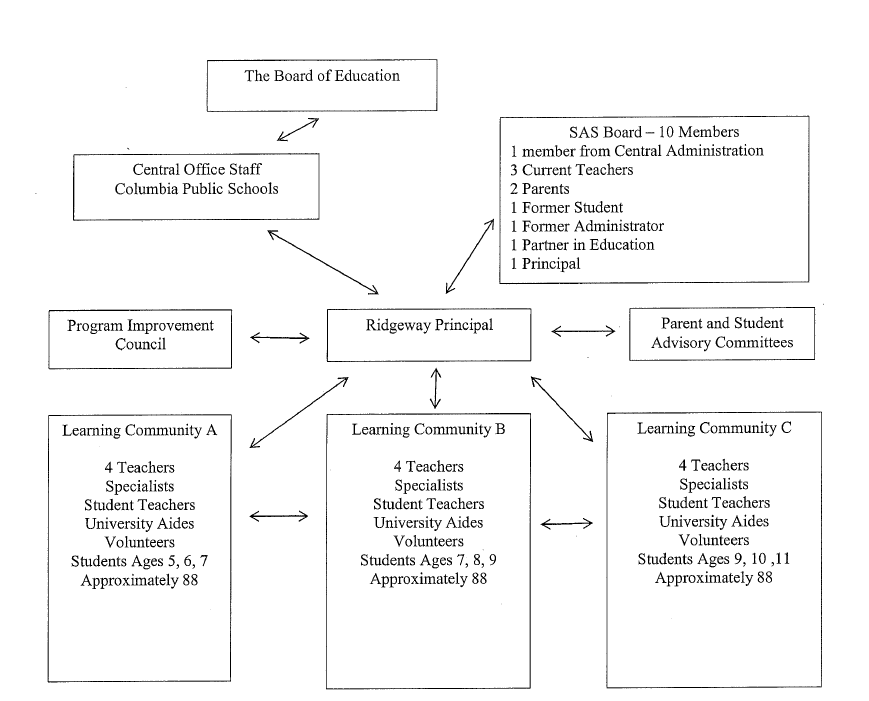 District-School Relationship
CPS and Ridgeway Elementary
Curriculum, Instructional Materials, and Assessment
Ridgeway will follow the state and                     district curriculum
Instructional programming for individual students, including thematic instruction, which is student focused, not grade level focused
Alternate materials and assessments 	   may be selected to better meet the needs of Ridgeway students
Financing and Budget
District CFO will provide leadership                  in developing and allocating district
 funds.
Ridgeway would retain cost saving dollars for Ridgeway use
Retain money from one year to the next in order to make fiscally responsible decisions
Facilities
As Columbia school, the primary responsibility of maintaining the building remains the responsibility of the school district. The SAS will seek funding from alternative sources when possible to supliment district maintenance.
Schedules
The Ridgeway community would retain control over adjusting or adapting schedules to             meet the needs of the learning         community. The community will continue to meet mandated guidelines, while looking for was to make adjustments that benefit the school.
Technology Resources
CPS will continue to maintain a computer lab, classrooms computers and other essential technology commensurate with other schools in the district. 
The school will work towards the use of innovative technology, including iPads.
The school will maintain a focus on technology appropriate to student learning needs.
Continued professional development to support new technology learning and application
Grants and Alternate Funding
PTSA has developed a grant writing coordinator position. 
This year $4000.00 has been generated through grants.
Teachers, Units, and Administrators will continue to look for funding through grants.
Seek help through our Business Partners.
Explore the Possibility of a Ridgeway Foundation funding
Professional Development
Developed a Partnership with Columbia College 
Professional Development School             Model
Continue participation in CPS professional development that meets the needs of IGE
Team-focused to provide differentiated instruction